Food and drink-related needs/outcomes of older people who use community-based social care
Stacey Rand¹, Lavinia Bertini², Monique Raats³, Alan Dargan¹ 
Becky Sharp†, Karin Webb & Della Ogunleye§

1 	Personal Social Services Research Unit (PSSRU), University of Kent
2	Brighton and Sussex Medical School (BSMS), University of Sussex
3	Food, Consumer Behaviour and Health Research Centre, University of Surrey 
†	 NIHR Applied Research Collaboration, Kent, Surrey and Sussex (ARC KSS) 
§ 	Research Advisors (PPI)
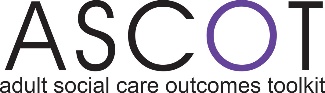 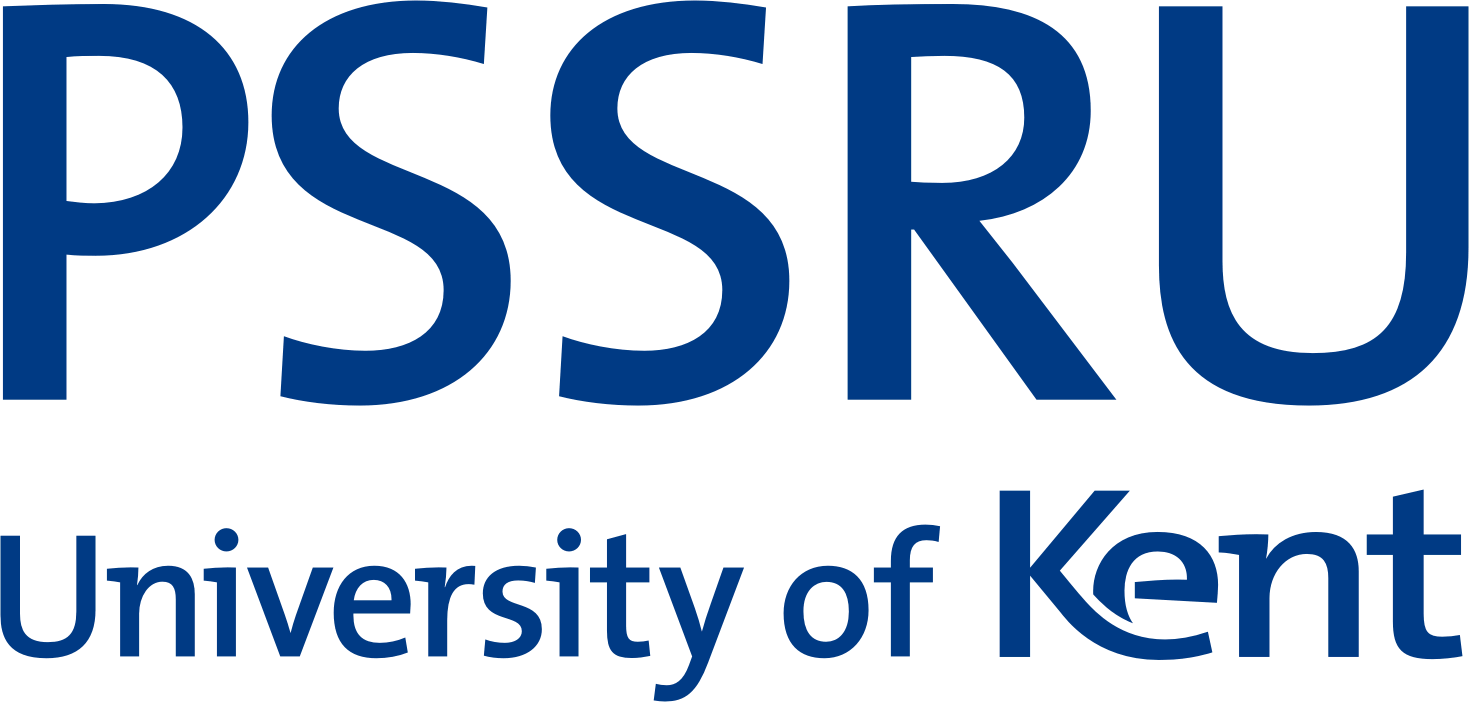 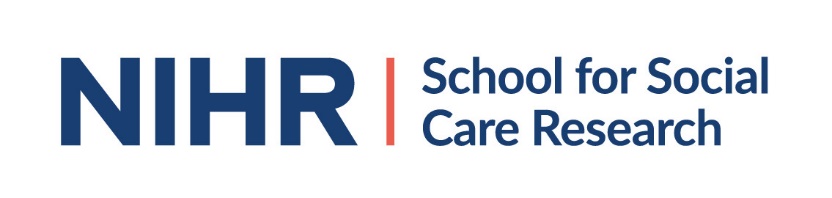 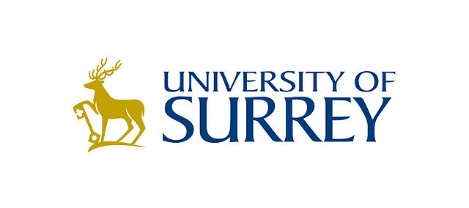 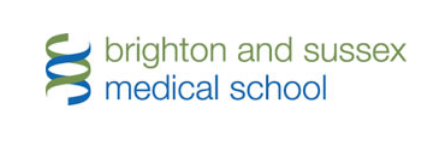 Acknowledgements
This presentation summarises independent research funded by the National Institute for Health and Care Research School for Social Care Research (NIHR SSCR). The views expressed are those of the authors and not necessarily those of the NIHR SSCR, the NIHR or the Department of Health and Social Care.

Images are from the Centre for Better Ageing’s library of age-positive images. 
Further information about ASCOT is available here: www.pssru.ac.uk/ascot
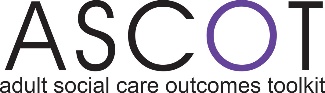 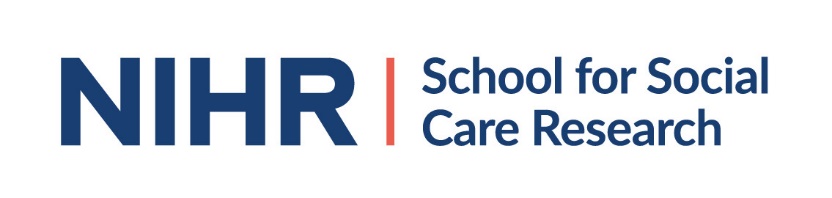 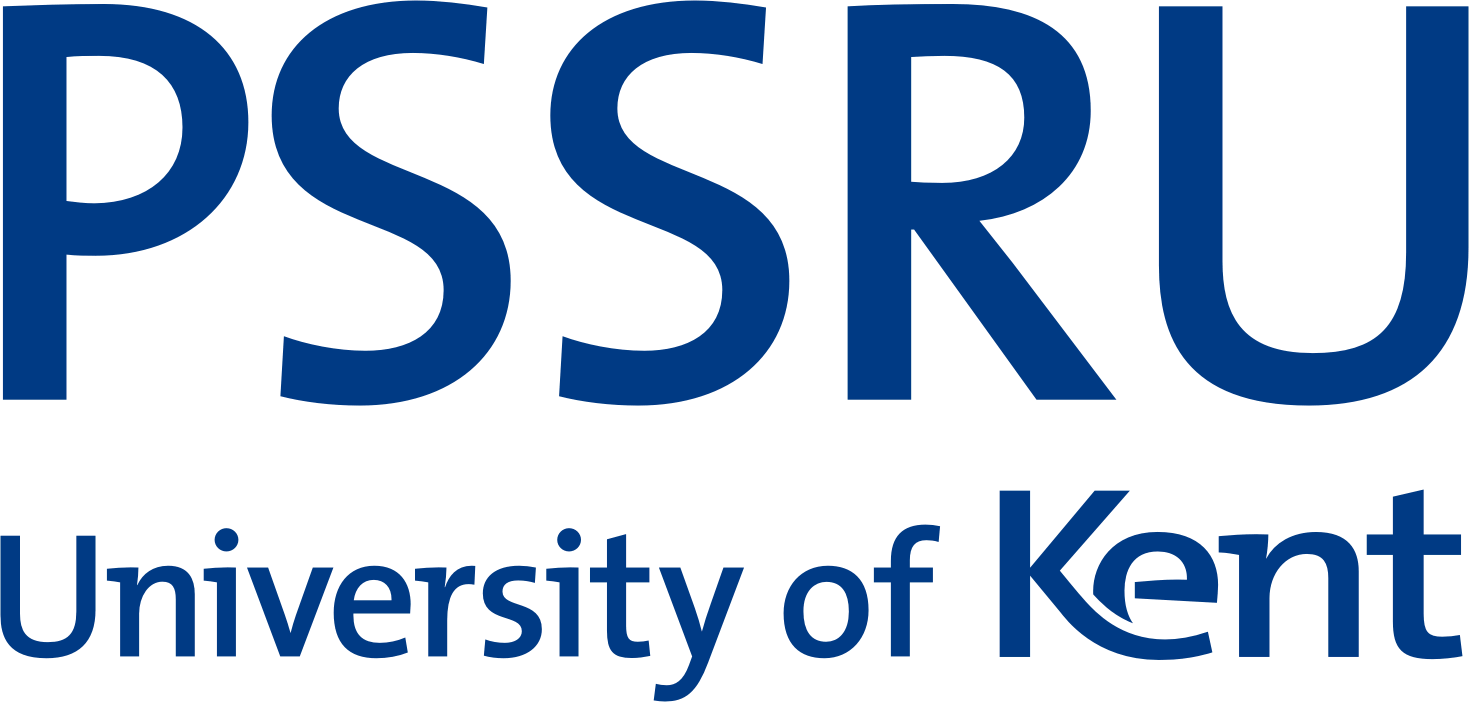 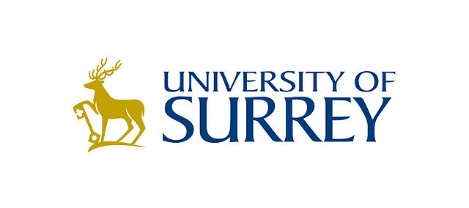 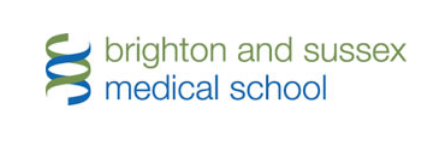 Background
An estimated 1.3 million UK older adults, aged 65+, are undernourished
Malnutrition and dehydration are major causes of health deterioration 

Older people using social care services (incl. homecare) are at higher risk
Complex inter-related risk factors 

How do we understand food and drink-related needs/outcomes…? 
Thinking beyond (risk of) malnutrition and dehydration to also consider quality of life

Community-based services play a vital role in supporting people 
But their role is relatively underexplored
[Speaker Notes: An estimated 1.3 million UK older adults, aged 65+, are undernourished
Malnutrition and dehydration are major causes of health deterioration 
People using community social care (incl. homecare) are at particular risk
Complex inter-related risk factors: 
Health and care-related needs 
Social isolation and loneliness 
Accessibility of local area
Transport to/from shops and food outlets
Low or reduced household income 
How do we understand food and drink-related needs/outcomes…? 
Thinking beyond (risk of) malnutrition and dehydration to consider quality of life… relevant to all of us, but especially people with care and support needs. 
Community-based services play a vital role in supporting people 
But their role is relatively underexplored…]
Aims and Objectives
What is already known about food and drink-related needs and outcomes* of older adults using homecare?
What is the profile of and factors related to the food and drink-related needs and outcomes* in England?

* Defined broadly, to include ‘food and drink care-related quality of life’
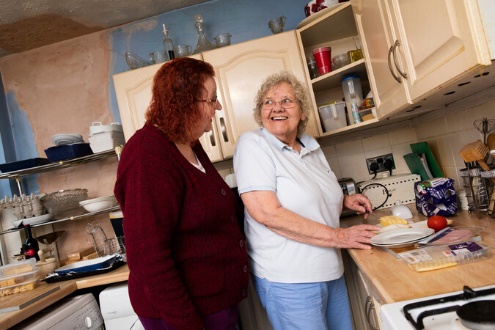 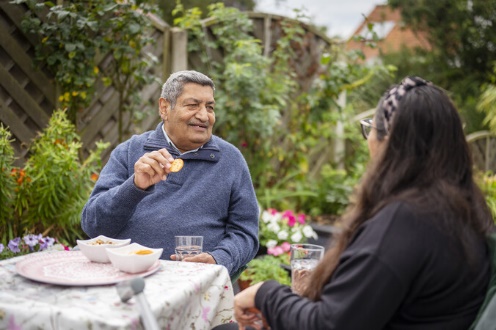 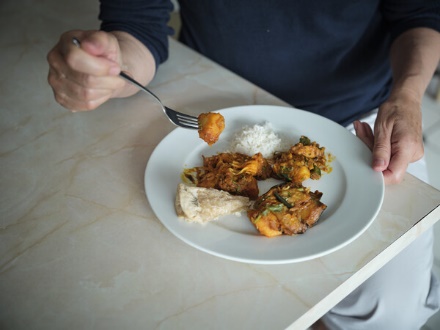 [Speaker Notes: Defined broadly, as ‘food and drink-related quality of life’, i.e. does support with eating & drinking adequately consider personal preferences & psychosocial, cultural, religious/ethical etc. needs – alongside, supporting basic nutrition & hydration.]
Methods
Scoping literature review
Analysis of the English Adult Social Care Survey (ASCS) 
Developing a guide to findings and recommendations
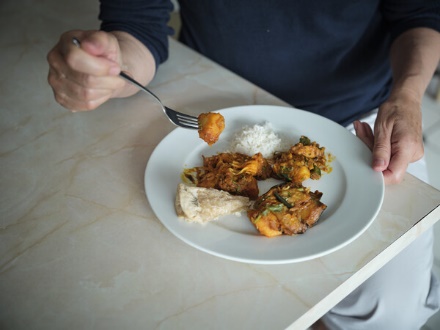 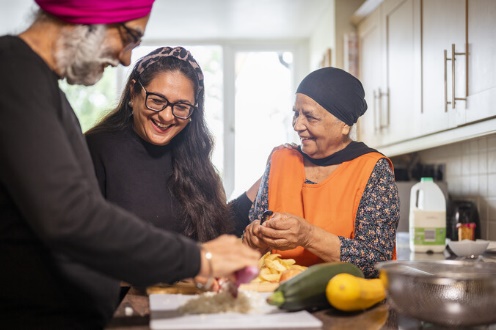 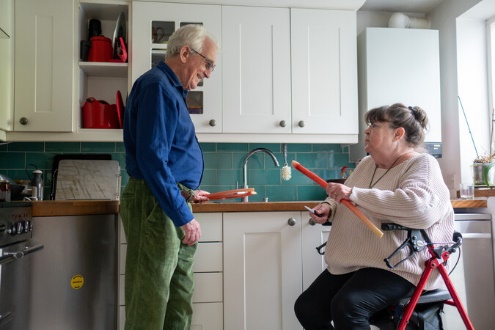 Work Package (WP) 1 - Scoping Literature Review
Objectives
Conduct a systematic search of published works
To gain an overview of the international literature on food and drink-related needs/outcomes of older adults using homecare
What is already known and where are the gaps?
[Speaker Notes: Objectives
Conduct a systematic search of published works
To gain an overview of the international literature on food and drink-related needs and outcomes of older adults using homecare
Establish the type and range of methods, measures and theoretical frameworks applied
Identify the conceptual understanding(s) of ‘food and drink-related needs/outcomes’
Identify evidence of effectiveness of direct care, service delivery or policy interventions – where are the gaps? 
Identify implications for policy and practice]
Work Package (WP) 1 - Scoping Literature Review
Eligibility criteria 

Published reports of research studies (journal articles, grey literature) 
Published in English language
Published after 2000

Relates to: 
Older adults, aged 65 or over… 
Using homecare, and… 
Food and drink-related needs or outcomes 
Including: (mal)nutrition, (de)hydration and/or quality of life
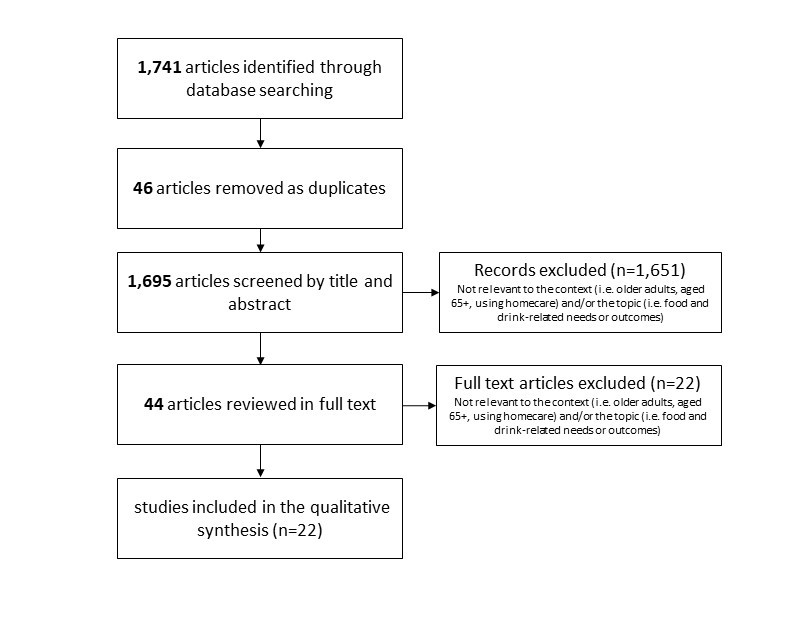 Database searches





Title/abstract review


Full-text review & charting


Qualitative analysis and interpretation
[Speaker Notes: Web of Science (Science Citation Index Expanded database, to cover broadly literature published in sciences and social sciences)
Psycinfo (to cover social, behavioural, and health sciences)
SCIE Online (social care-related research briefings, reports, government documents, journal articles, websites)
ProQuest Politics Collection (grey literature)]
Work Package (WP) 1 - Scoping Literature Review
Understandings of food and drink needs/outcomes
Narratives around (mal)nutrition  health deterioration  hospitalization  
Person-centred care for food/eating and drink/drinking 
What is the role of homecare in supporting older adults? 
In most studies, the role of homecare was not explicitly considered 
Some studies explore person-centred care and the challenges to delivery 
Innovations 
Combination with other services or assistive technology 
Improving or supporting communication between family/unpaid carers, healthcare professionals, homecare and/or other services
[Speaker Notes: Acknowledge a challenge of international scoping review – diversity between countries re homecare funding/finance, delivery and legislative or regulatory frameworks.]
WP2 - Analysis of Adult Social Care Survey Dataset
Annual survey of adults using publicly-managed social care in England
Adult Social Care Outcomes Toolkit (ASCOT)
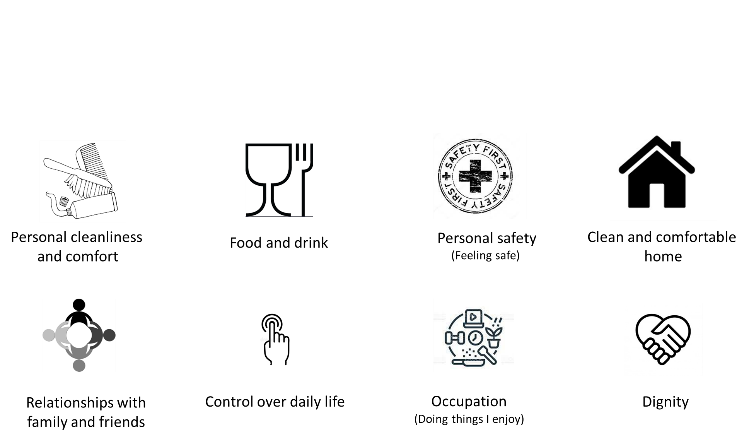 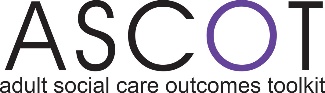 food & drink care-related quality of life
	
Based on capability approach
(i.e. the ability to do and be, as you wish…)
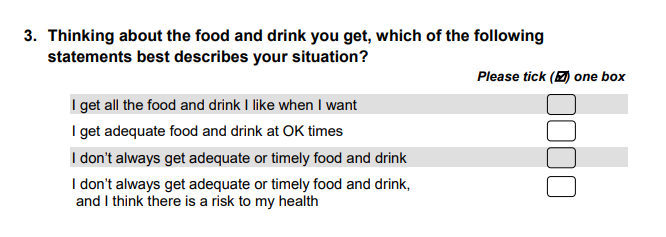 = Ideal state
= No needs
= Some needs
= High-level needs
Needs met
Unmet 
needs
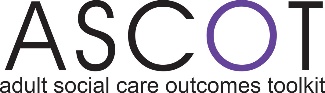 An increase in % with unmet needs from 4.3% to 8.1%
Voluntary survey due to pandemic
Decreasing response rate to ASCS
WP2 - Analysis of Adult Social Care Survey Dataset
What are the factors* related to unmet need? 
Ethnicity
Sex/gender
Health and care needs (difficulty with everyday activities, anxiety & depression) 
Informal help from family & friends
Suitability of home design
Financial contribution towards cost of care 
By the person, their family or person & family (combined)
Survey year   
Type of local authority

*These are limited by data available in the ASCS dataset or linked data.
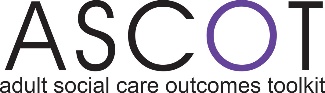 Preliminary analysis …. 
Analysis is still ongoing







† Base category 
Local authority - metropolitan Suitability of home - meets all needs
Informal care - inside home
Privately purchased care - own money


** p<0.01
*** p<0.001
† Base category
Survey year (2011)

** p<0.01
*** p<0.001
WP2 - Analysis of Adult Social Care Survey Dataset
Food and drink care-related QoL (‘outcome’) = care intensity + care quality + functional care needs + individual characteristics
ASCS dataset does not include individual-level care intensity
Estimate of average care intensity per older person using services per LA
From 2015 to 2022 only, due to data availability 
Results are similar except…. 
Ethnicity – no longer significant 
Privately purchased care - with own and family money – significant (higher likelihood of unmet need) 
Survey year, 2021 – significant (lower likelihood of unmet need) *
Survey year, 2022 – significant (higher likelihood of unmet need) 
Average care intensity per person, by LA - significant (lower likelihood of unmet need) 

* Survey conducted on a voluntary basis vs mandatory, due to the pandemic.
Summary and Conclusions
Estimated 4% to 8% of older adults living at home using social care have unmet food and drink care-related needs
% increased between 2011 and 2022 
Factors related to unmet need…. 
Survey year (i.e. an increase over time) 
Does this reflect wider sector impacts (e.g. workforce shortages, chronic underfunding) or context (e.g. pandemic, cost of living increases)? 
Average intensity of homecare per older person in each local authority
This indicates that social care investment ‘works’ overall… 
But we are limited by what we can consider in the dataset, so it is hard to say more 
Further analysis… 
Data linkage – but a challenge with current data collection and reporting
New possibilities based on changes to social care data collection in England…?
WP3 – Brief guide to key findings and Recommendations Development, Dissemination and Implementation
Share preliminary findings from WP1/2: 
Identify key stakeholders and reasons for interest
Explore how the findings could be used to inform, engage, influence 
Development of a brief guide - summarising key findings and recommendations, tailored to different audiences  
Consider contextual issues, in relation to implementation  
Facilitate discussion and commitment to further research 

Blog post(s) 
Project guide and recommendations  
On-line event (spring 2024)
Informed by the Knowledge Exchange, Impact and Engagement (KEIE) Plan
Any questions?
s.e.rand@kent.ac.uk
	@DrStaceyRand
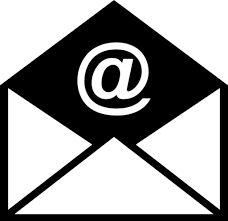 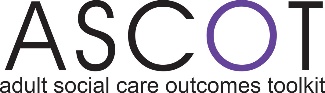 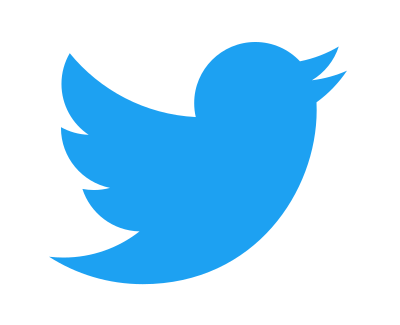 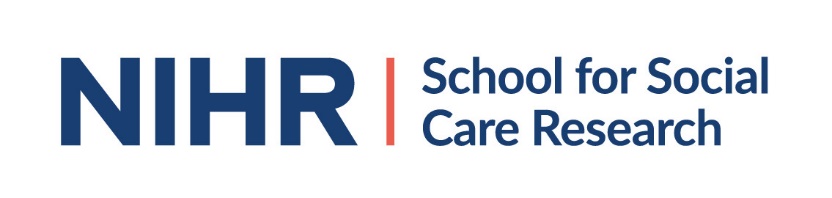 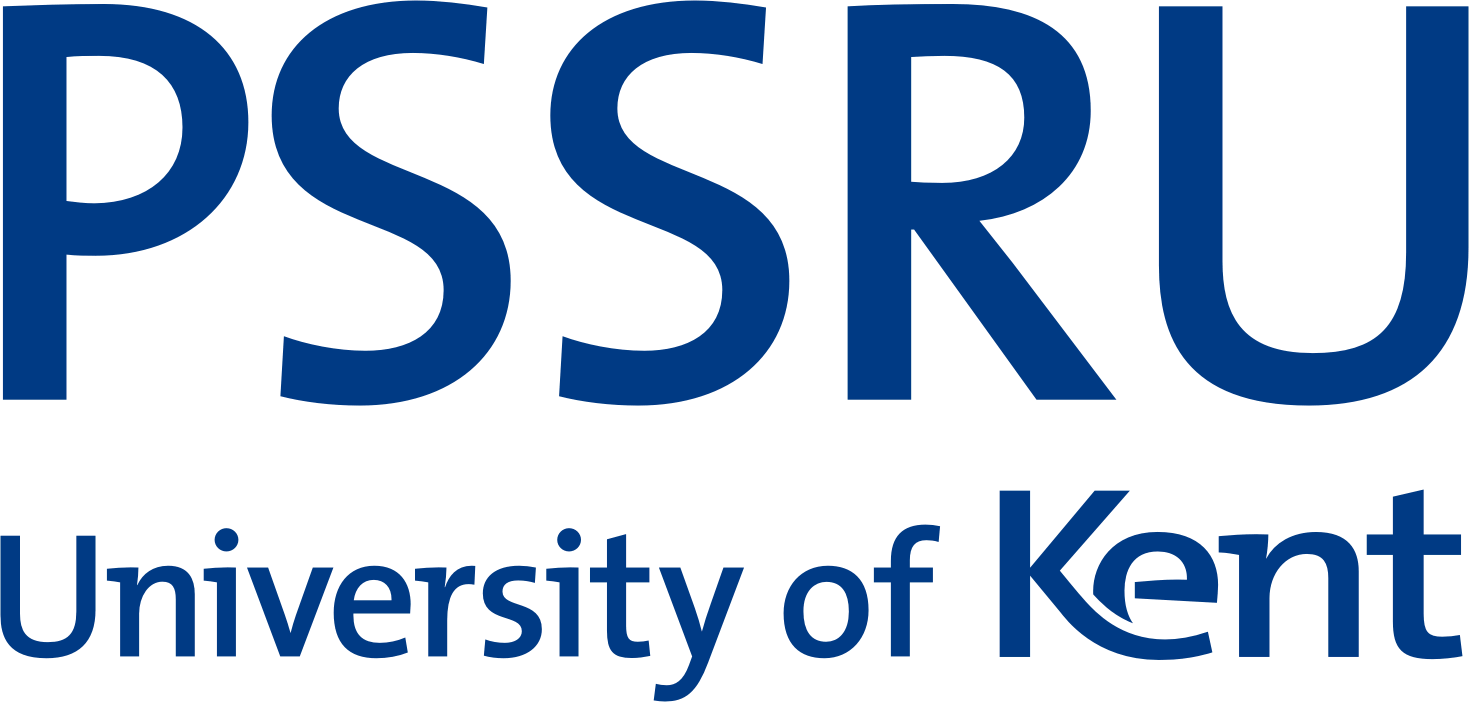 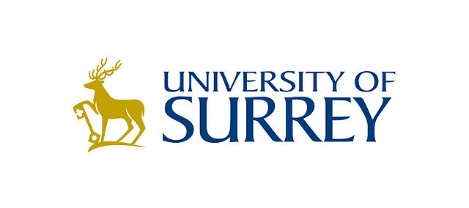 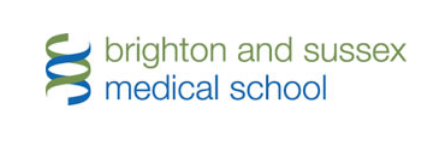 Food and Care
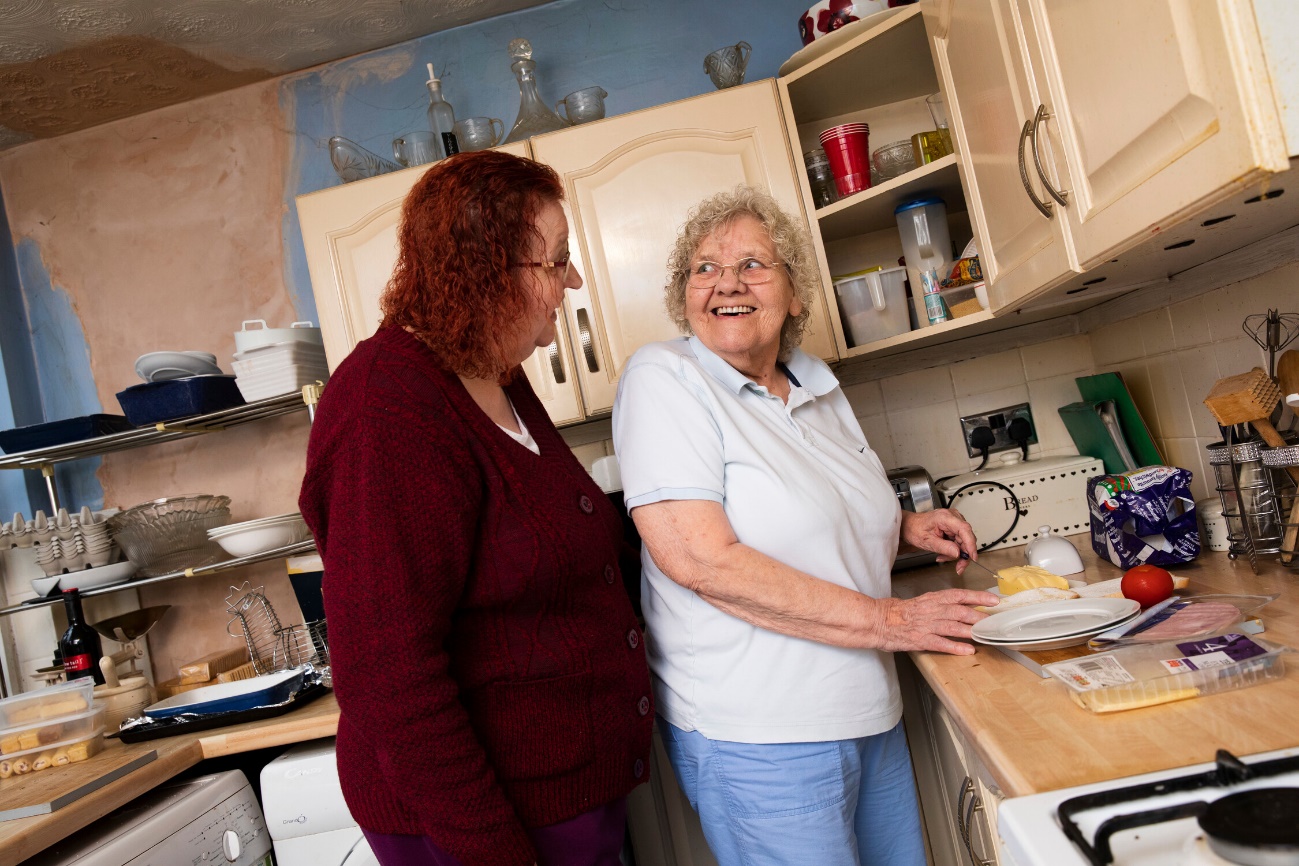 “Food is loaded with meaning, is grown and cooked by some people for others, who eat it jointly or alone, with all the social specificities this entails – while it is also physical. Living bodies die if they go without it.” 
Harbers, Mol, Stollmeyer, 2002,p.207

The language and practices of care are underrepresented in public debates.
Disseminating and implementing the findings
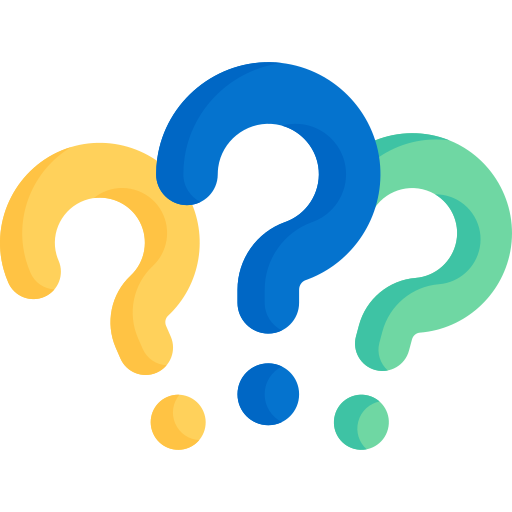 Two questions for you:
Who is the target audience (i.e., who may be interested in this research)?
What terminology would you use to disseminate the findings (i.e., how would you frame the issue)?
Who is the target? Audience/stakeholders
Adult Social Care
Commissioners, providers, care workers
Adults with support needs, using care services 
Family and friends
Healthcare professionals
Public Health
Researchers and academics
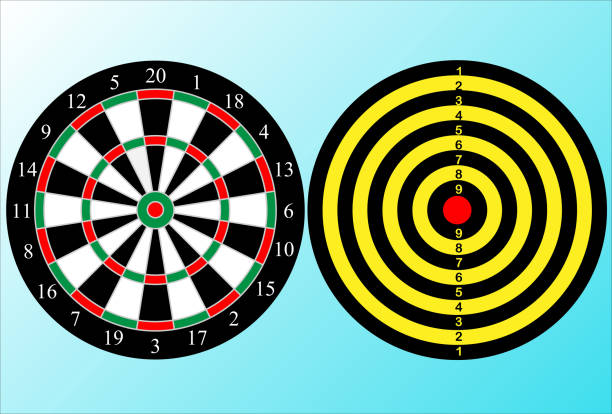 Framing the issue(s)
Public Health – a focus on ‘healthy eating’;  eating and drinking are framed as individual ‘choices’; impact of food poverty… but what about care poverty? 
Medicine – ‘Nutrition’ and ‘illness’; eating and drinking are framed as ‘natural processes’.
Social Care – ‘Quality of life’ or supporting a person to live well, i.e., person-centred care; eating and drinking are framed as a ‘task’, i.e., ‘caring’: “wilful and responsive, creative and adaptive, infused by desire and attuned to the circumstances” (Mol, 2021,p.88).
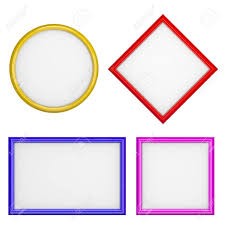 Why is it important?
Any questions?
Contact us:		Dr Stacey Rand: s.e.rand@kent.ac.uk 			Dr Lavinia Bertini: L.Bertini@bsms.ac.uk

Project website: 	www.pssru.ac.uk/foodanddrink/
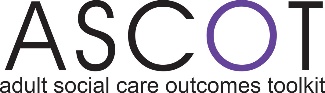 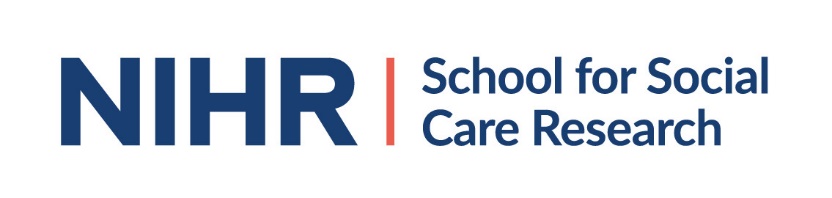 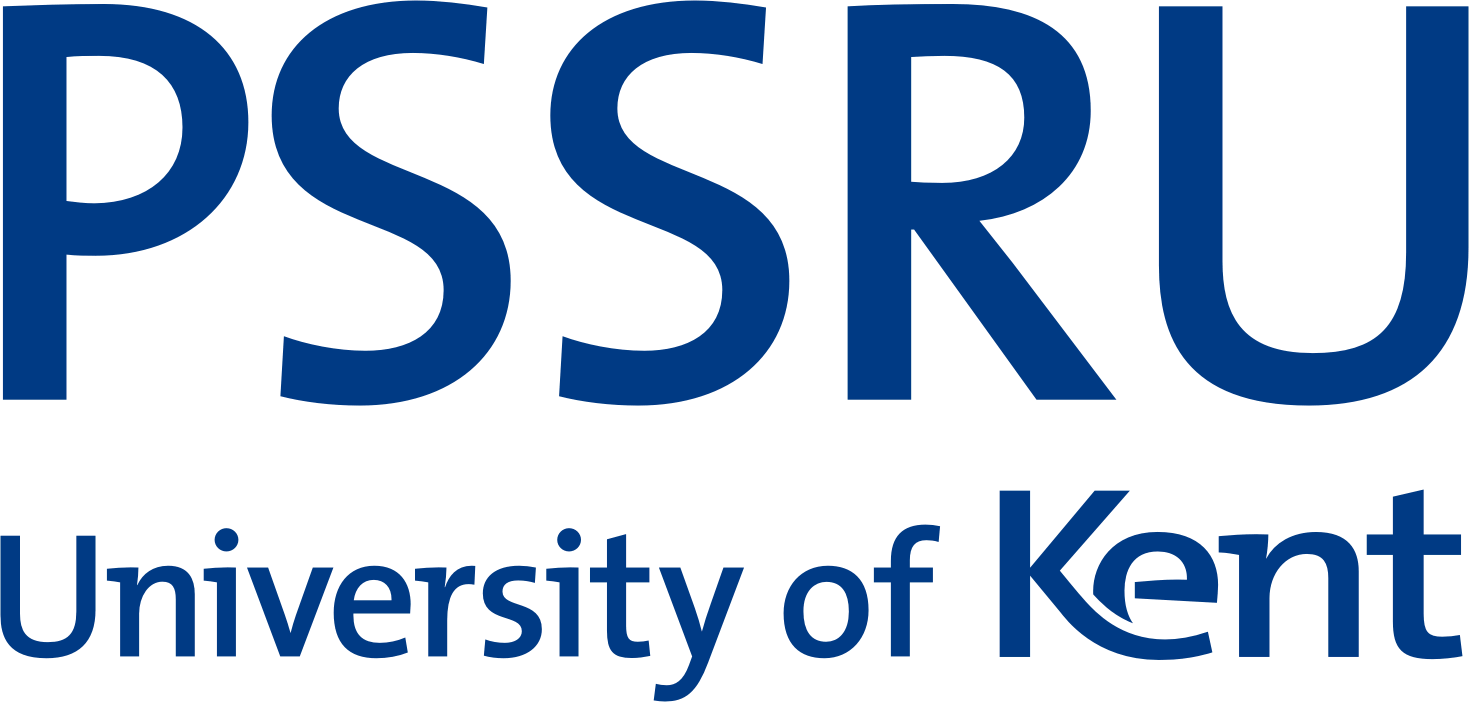 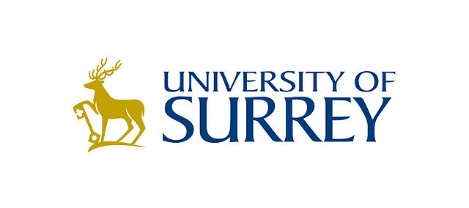 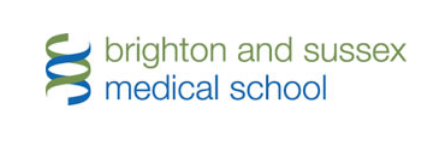